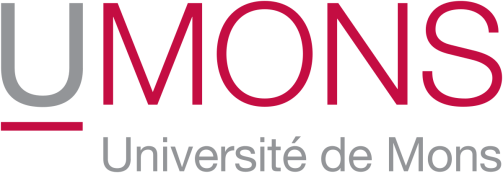 Hands on AI
Défi2: Assistance pour les patients atteints de la maladie d’Alzheimer
Jean-Sébastien Gonsette
UMONS Hands on AI - Décembre 2018 - Défi 2
1
Génération du jeux de données
Google Image





Problème
Présenté ainsi sur fond uniforme, le problème revient à trouver les pixels qui ne sont pas blancs
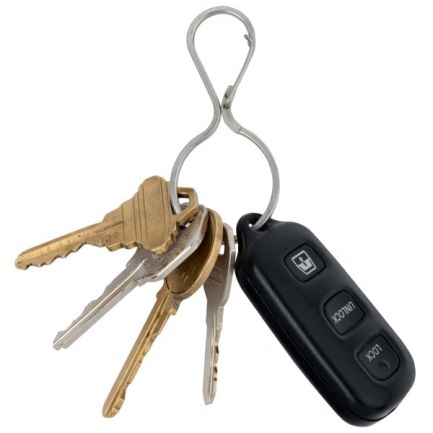 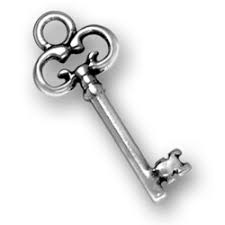 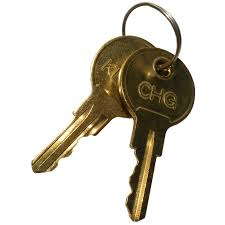 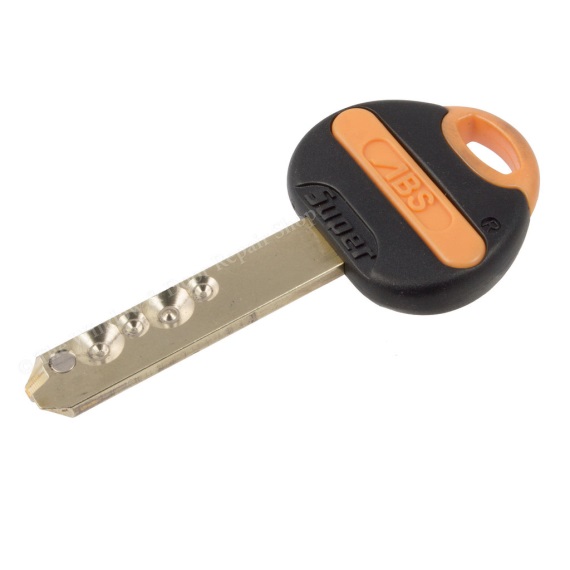 UMONS Hands on AI - Décembre 2018 - Défi 2
2
Génération du jeux de données
Détourage
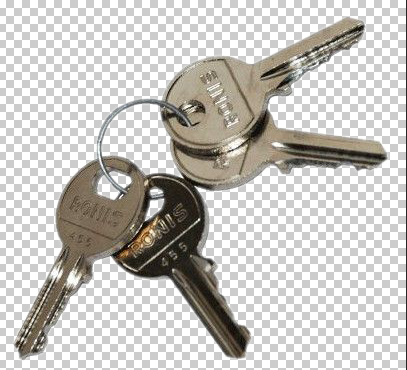 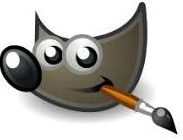 UMONS Hands on AI - Décembre 2018 - Défi 2
3
Génération du jeux de données
Génération d’images par combinaison de fonds et de clés
UMONS Hands on AI - Décembre 2018 - Défi 2
4
Génération du jeux de données
Calcul de la boite englobante
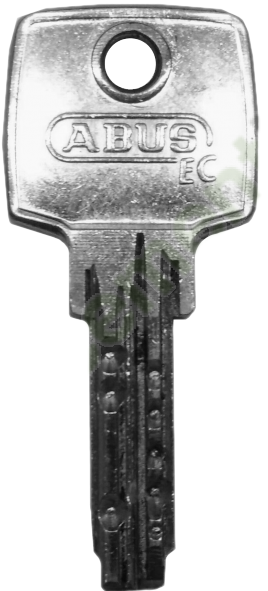 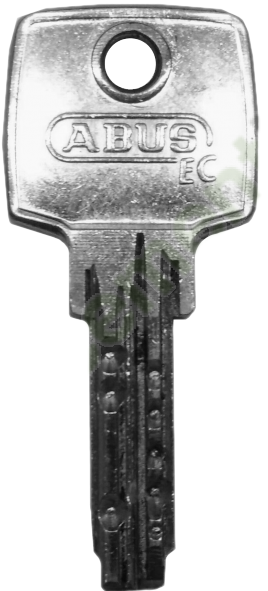 UMONS Hands on AI - Décembre 2018 - Défi 2
5
Génération du jeux de données
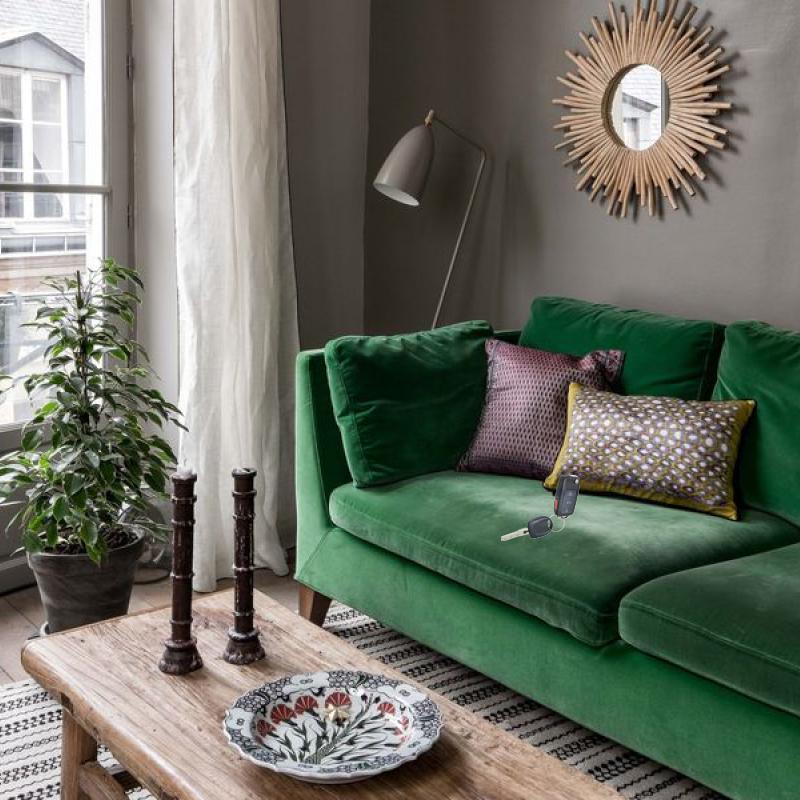 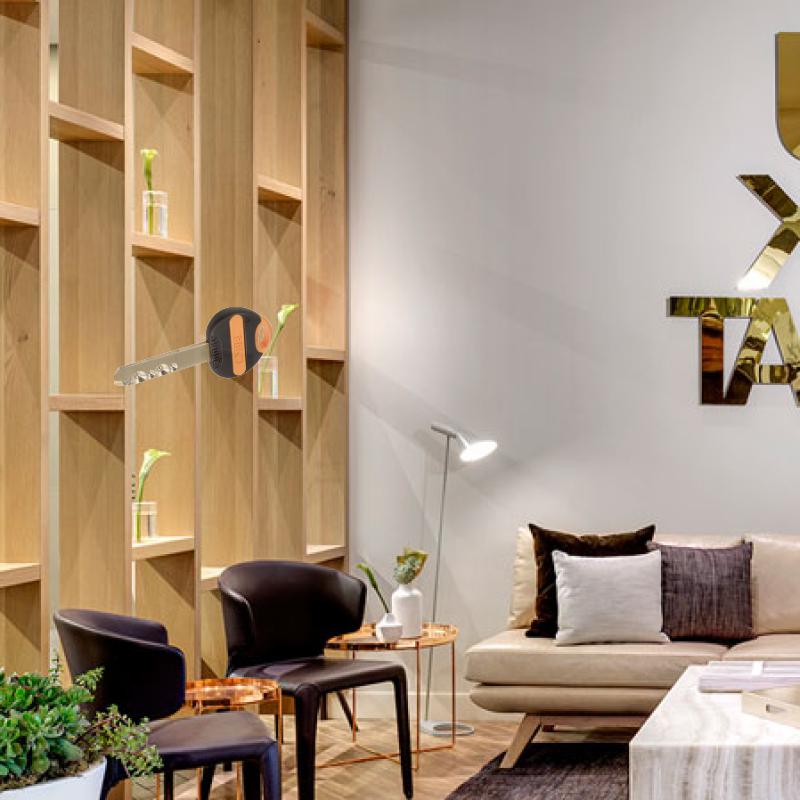 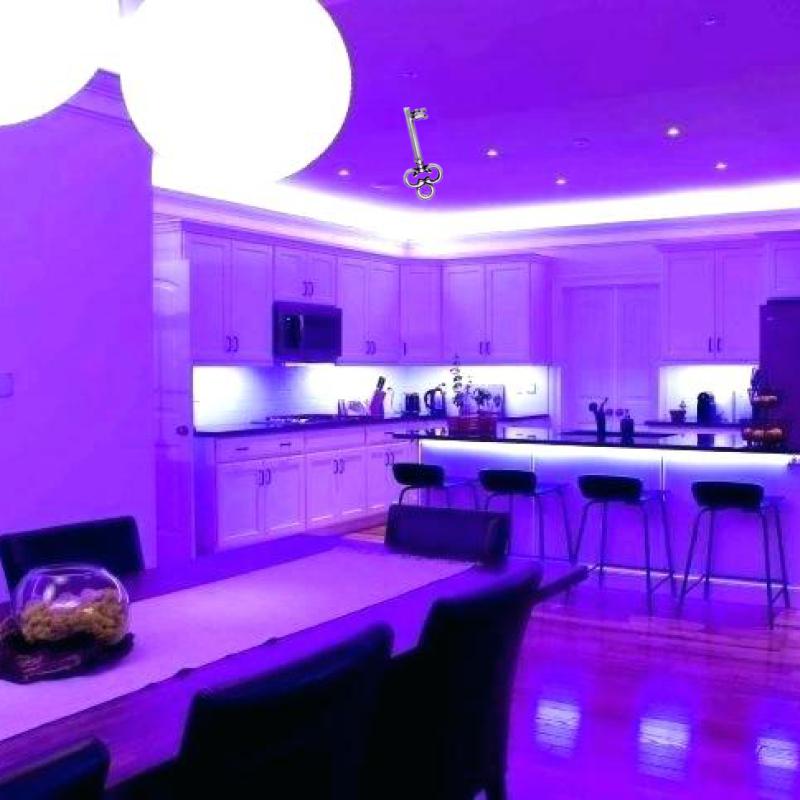 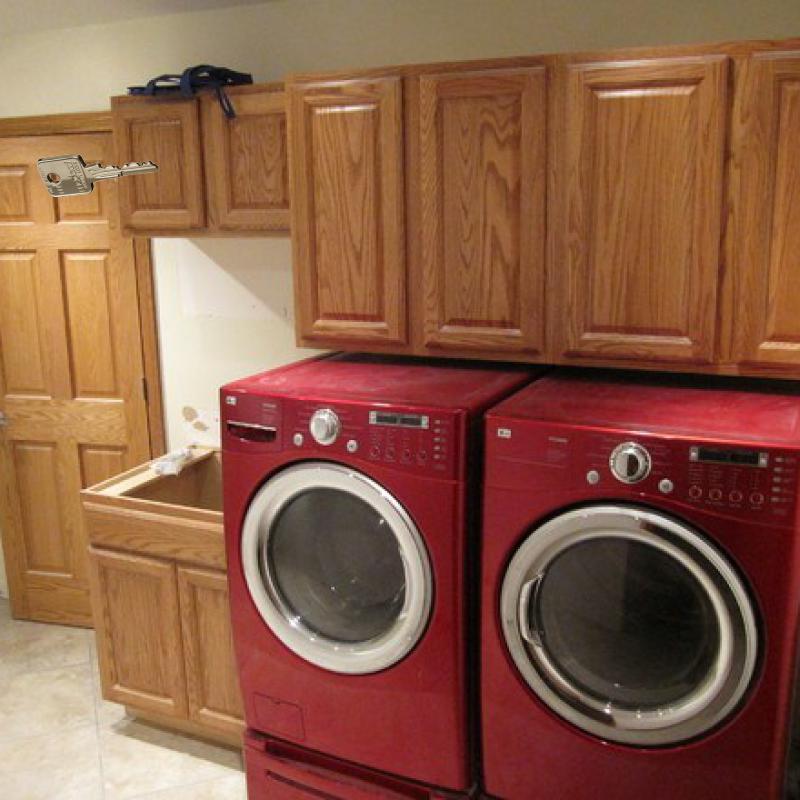 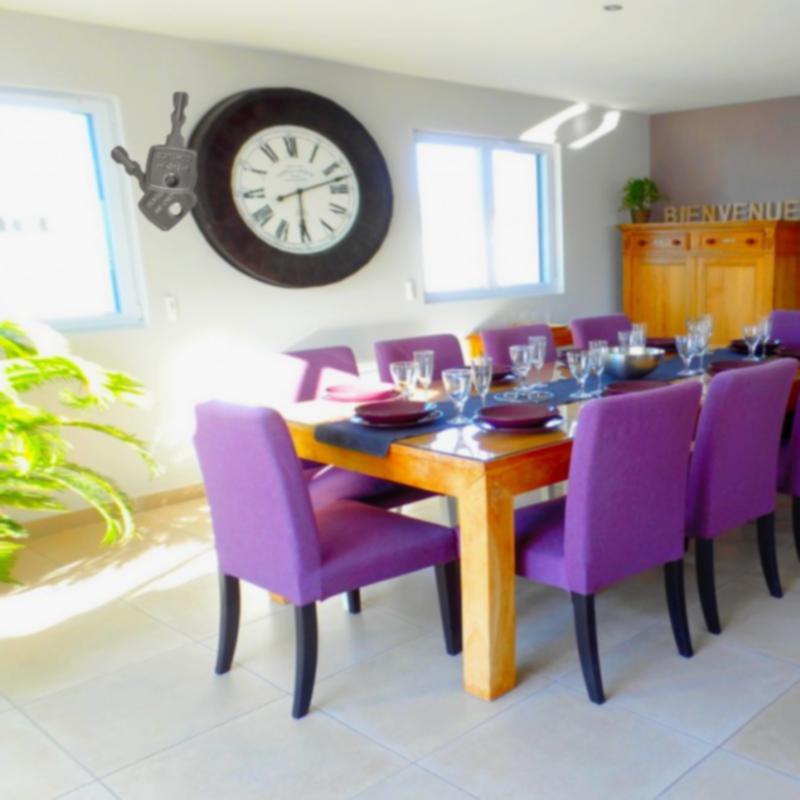 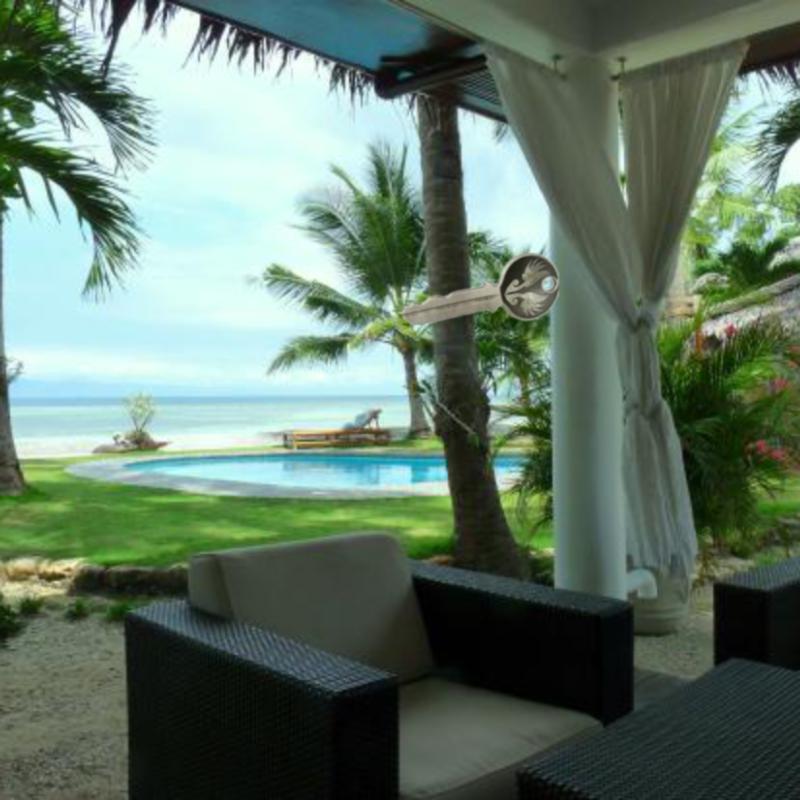 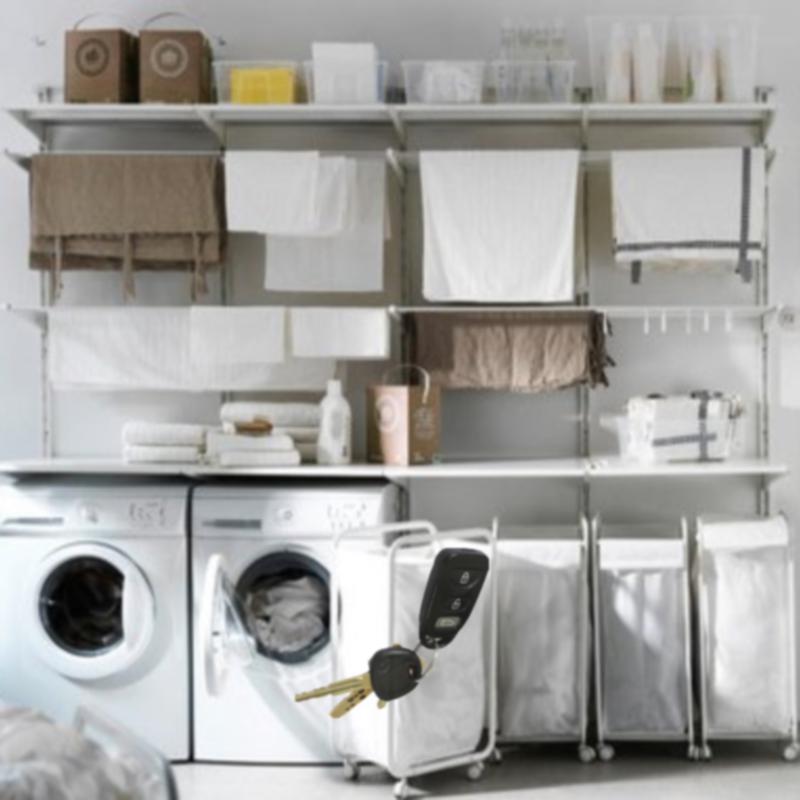 UMONS Hands on AI - Décembre 2018 - Défi 2
6
Labellisation des autres images
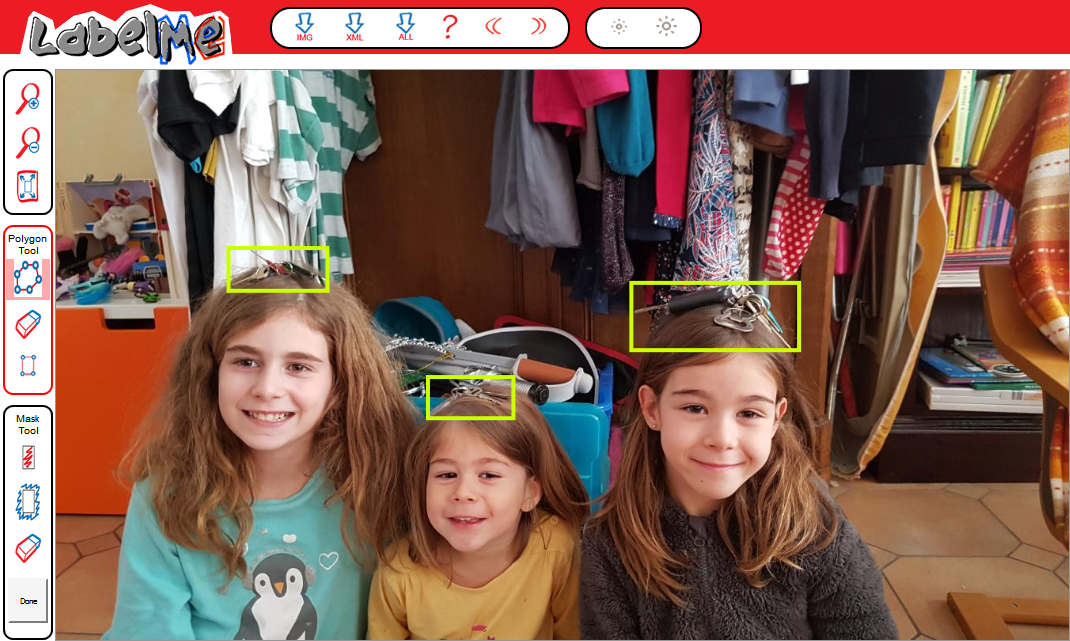 http://labelme2.csail.mit.edu
UMONS Hands on AI - Décembre 2018 - Défi 2
7
Choix des réseaux: RetinaNet
UMONS Hands on AI - Décembre 2018 - Défi 2
8
Entrainement ResNet
UMONS Hands on AI - Décembre 2018 - Défi 2
9
Choix des réseaux: YOLOv3
UMONS Hands on AI - Décembre 2018 - Défi 2
10
Entrainement YOLOv3
UMONS Hands on AI - Décembre 2018 - Défi 2
11
Résultats
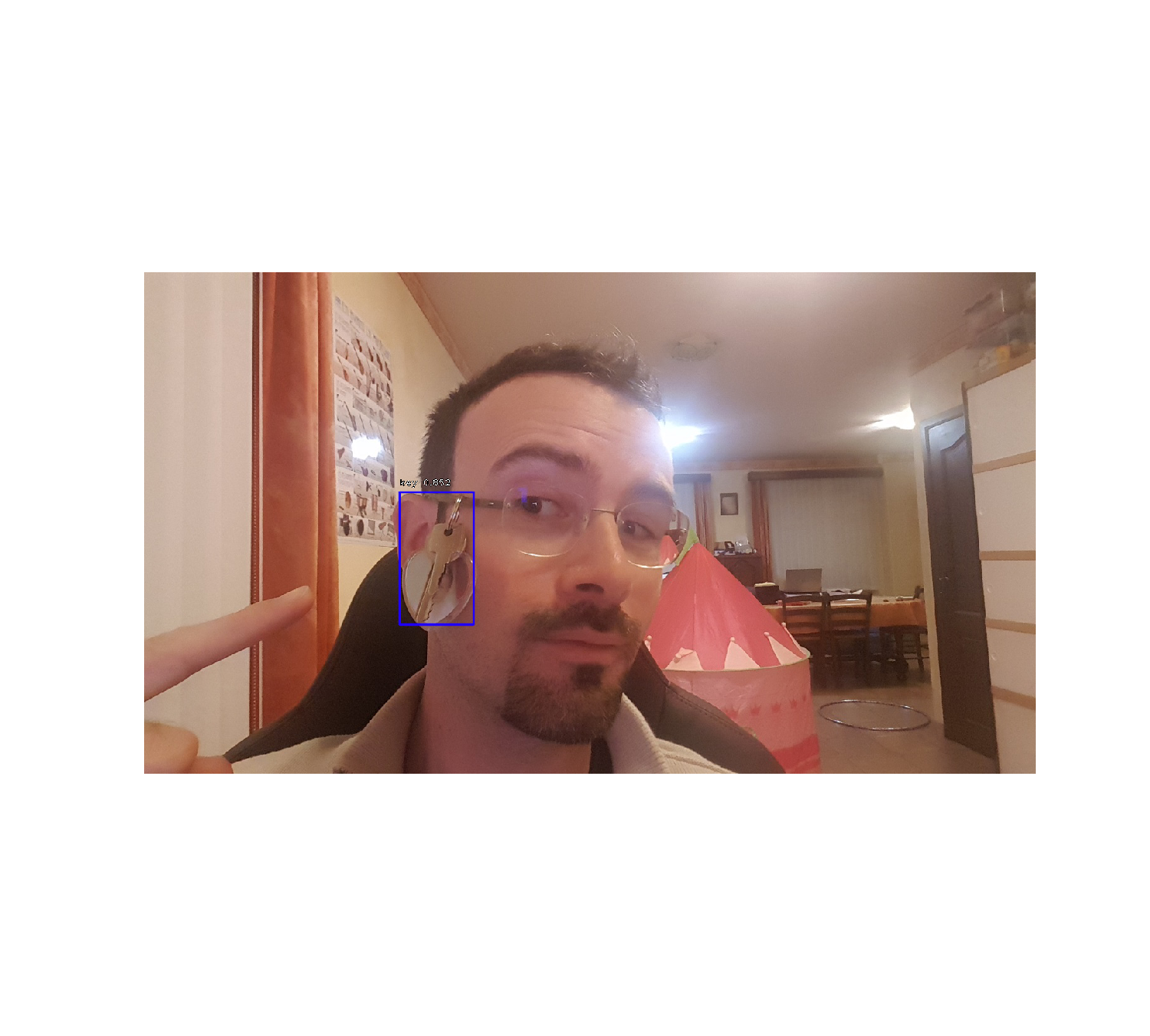 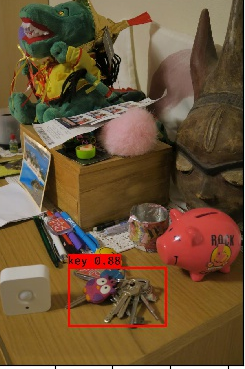 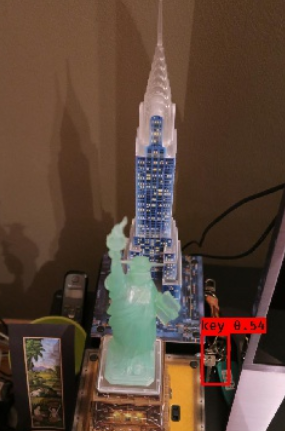 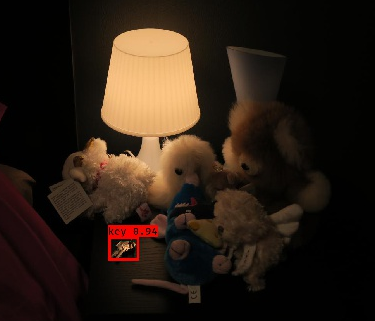 UMONS Hands on AI - Décembre 2018 - Défi 2
12
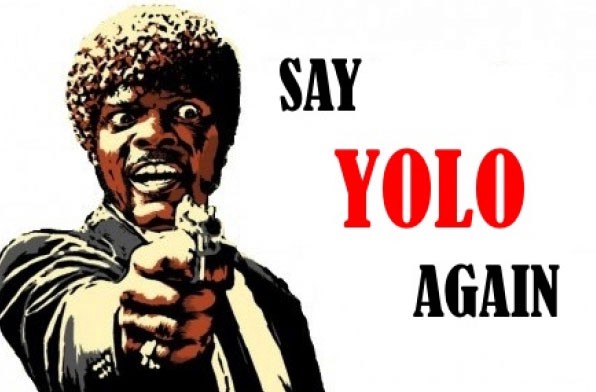 Jean-Sébastien Gonsette
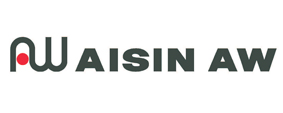 jean-sebastien.gonsette@awtce.be
jeansebastien.gonsette@gmail.com
UMONS Hands on AI - Décembre 2018 - Défi 2
13